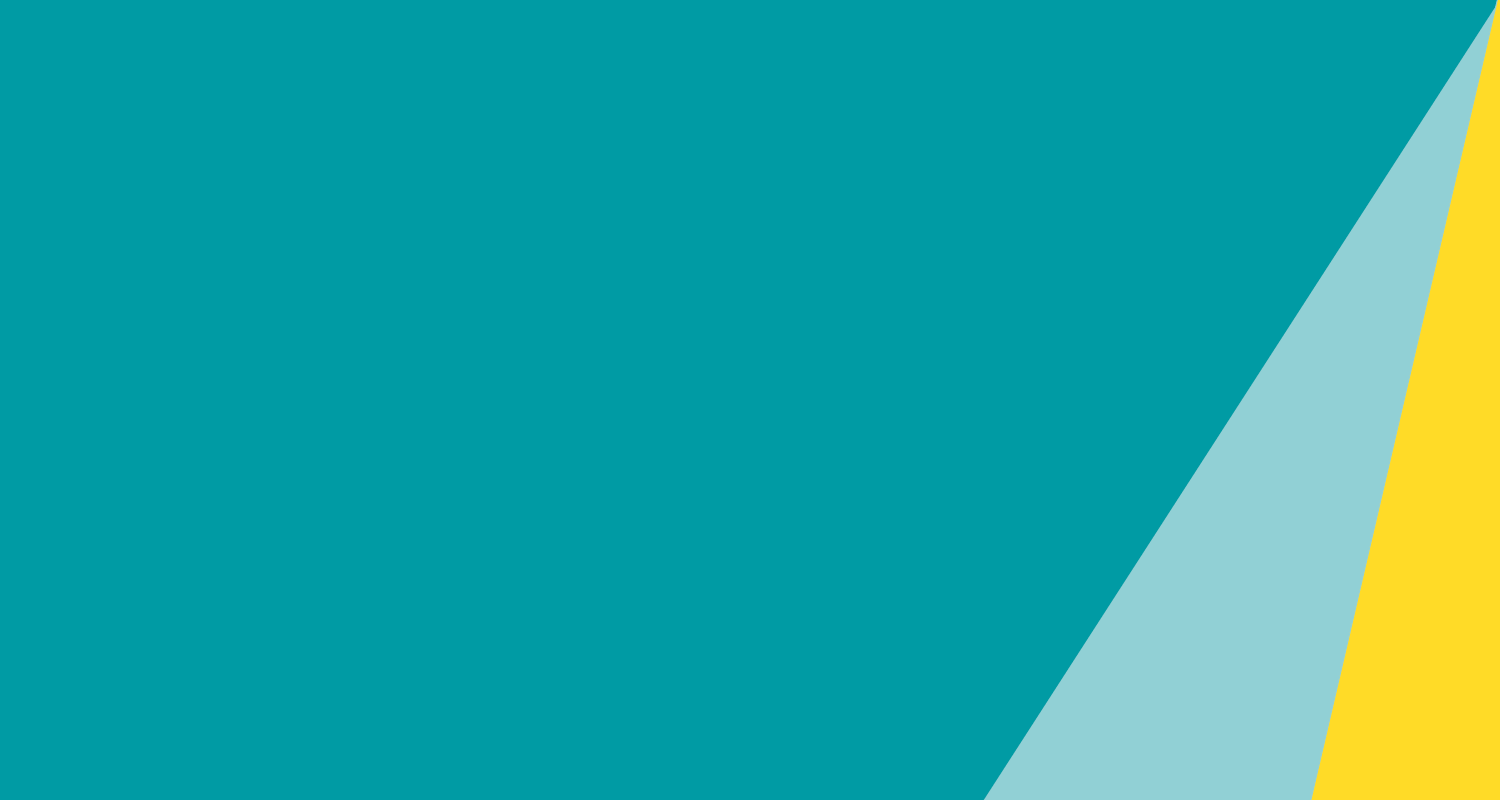 Introducing
Nationwide Group Staff Union
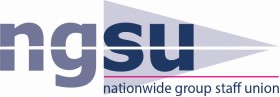 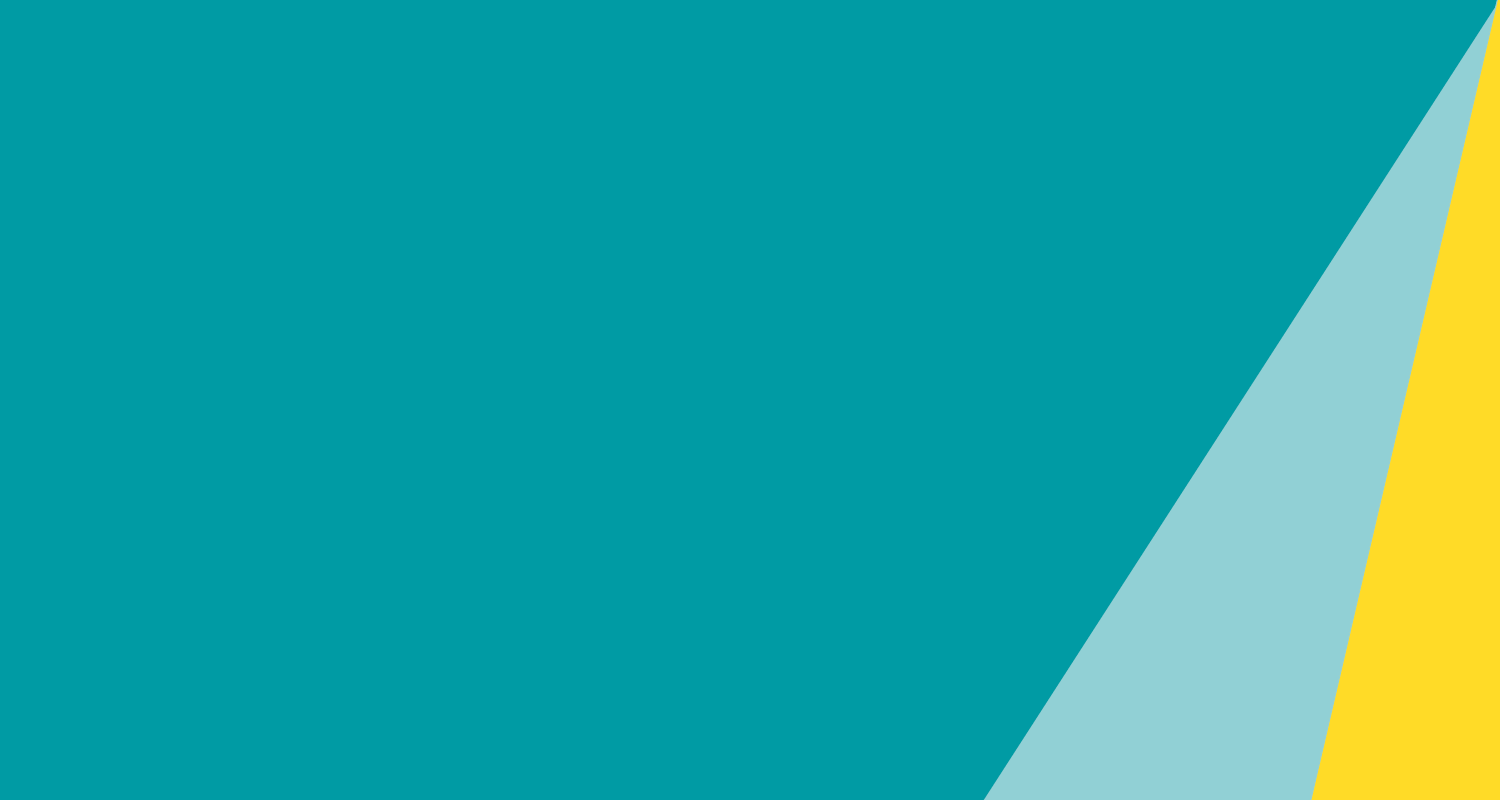 About NGSU
Independent TUC Affiliated Trade Union
NGSU is a ‘staff’ union
Around 12,000 members
52 years within NBS 
No political affiliation or donations
Dedicated to Protecting Members’ Interests
Negotiating Terms and Conditions
Help and Advice at Work
Individual Representation 
Benefits and Discounts
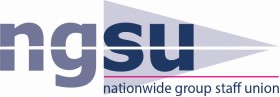 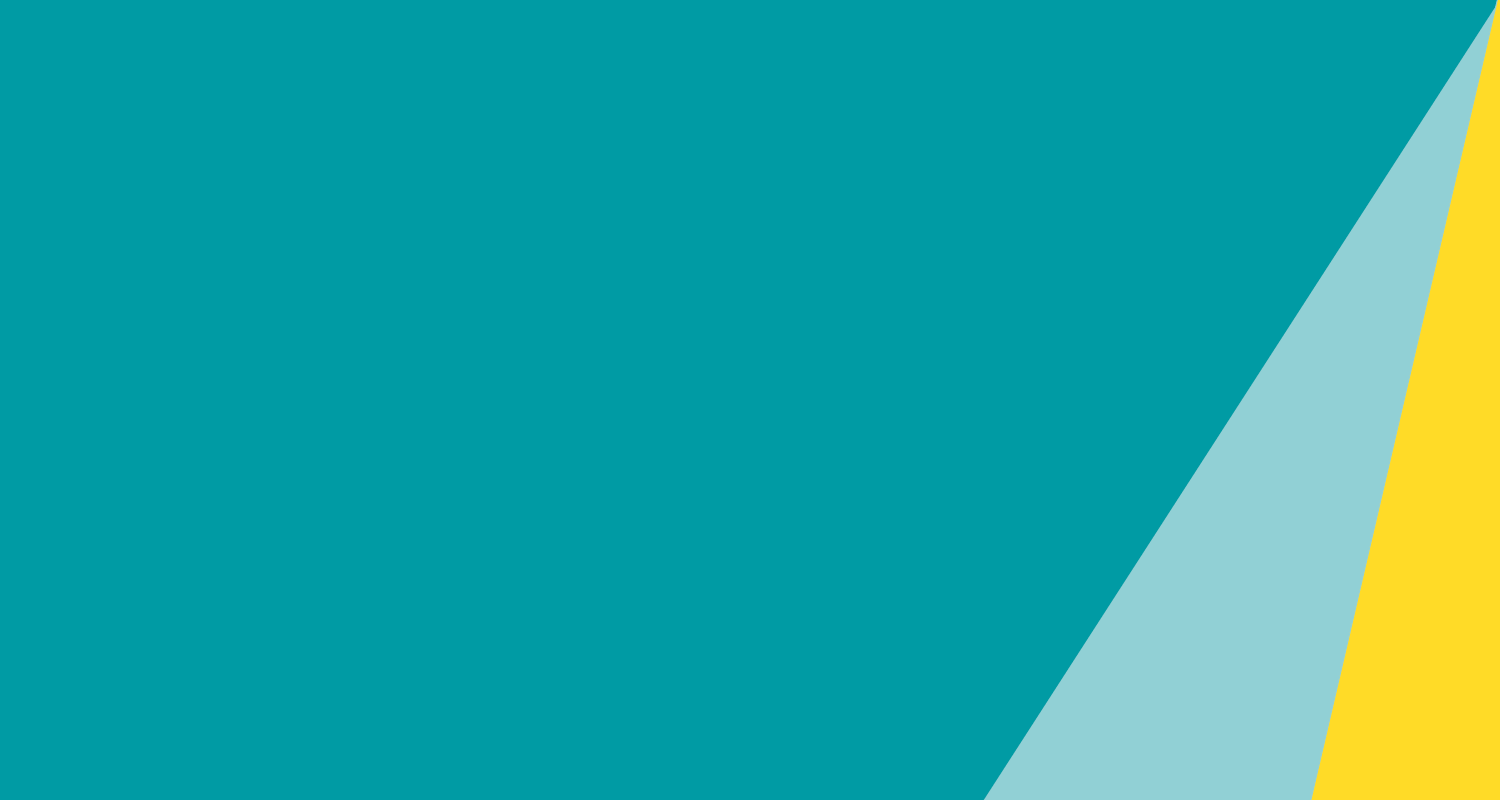 Working with the Admin Centre
Independent Advice At Work
We provide an independent view about employment issues to our members. We also help and support individual members with any problems they may encounter at work
Including:
Pay & Benefits
Terms & Conditions
Performance & Ill Health Meetings 
Disciplinary & Request for Resolution (RfR) 
Change Programmes 
End of Probation Review
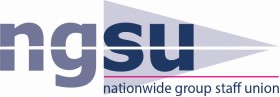 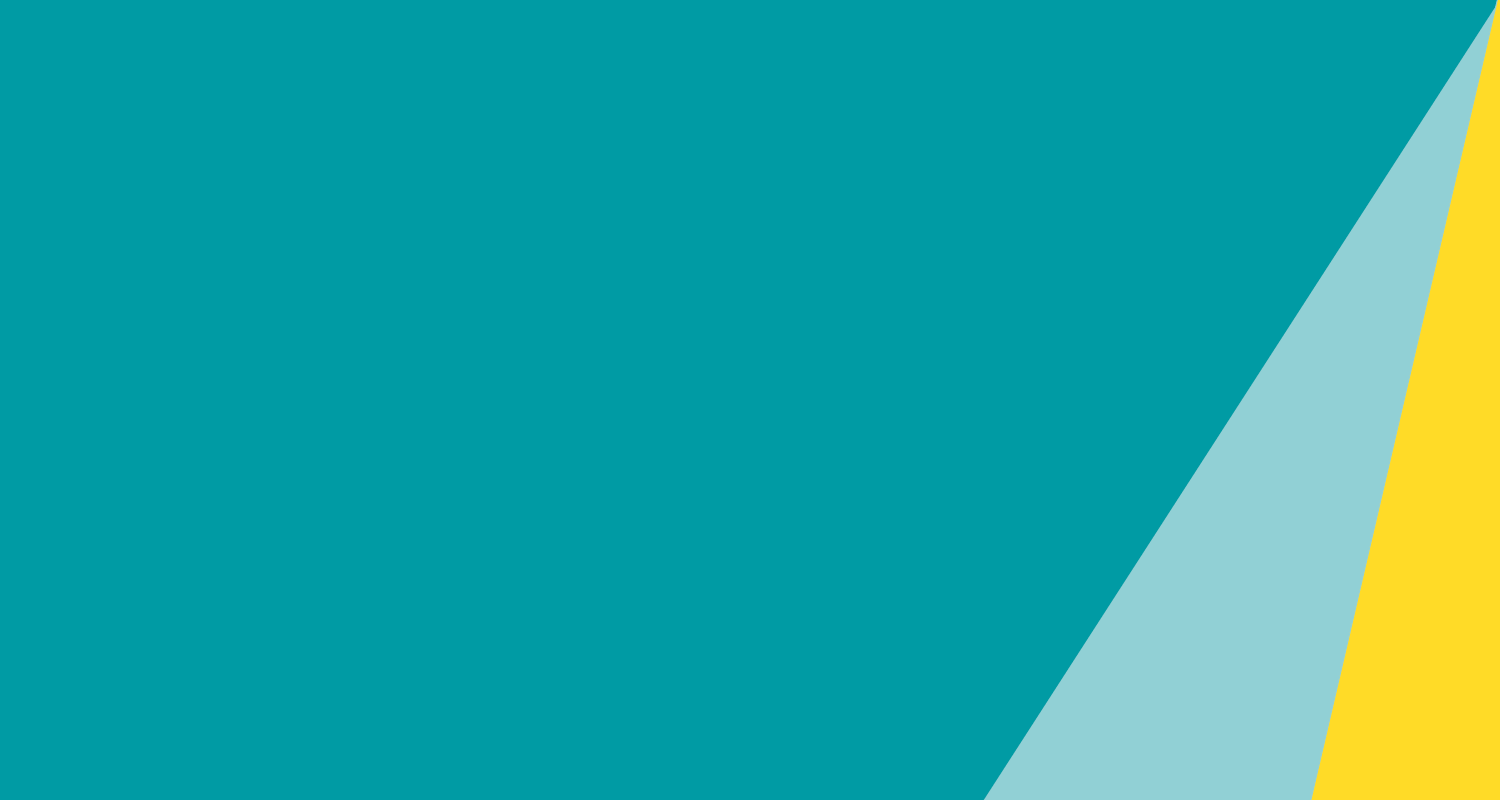 What Have The Unions Ever Done For Us?
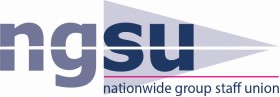 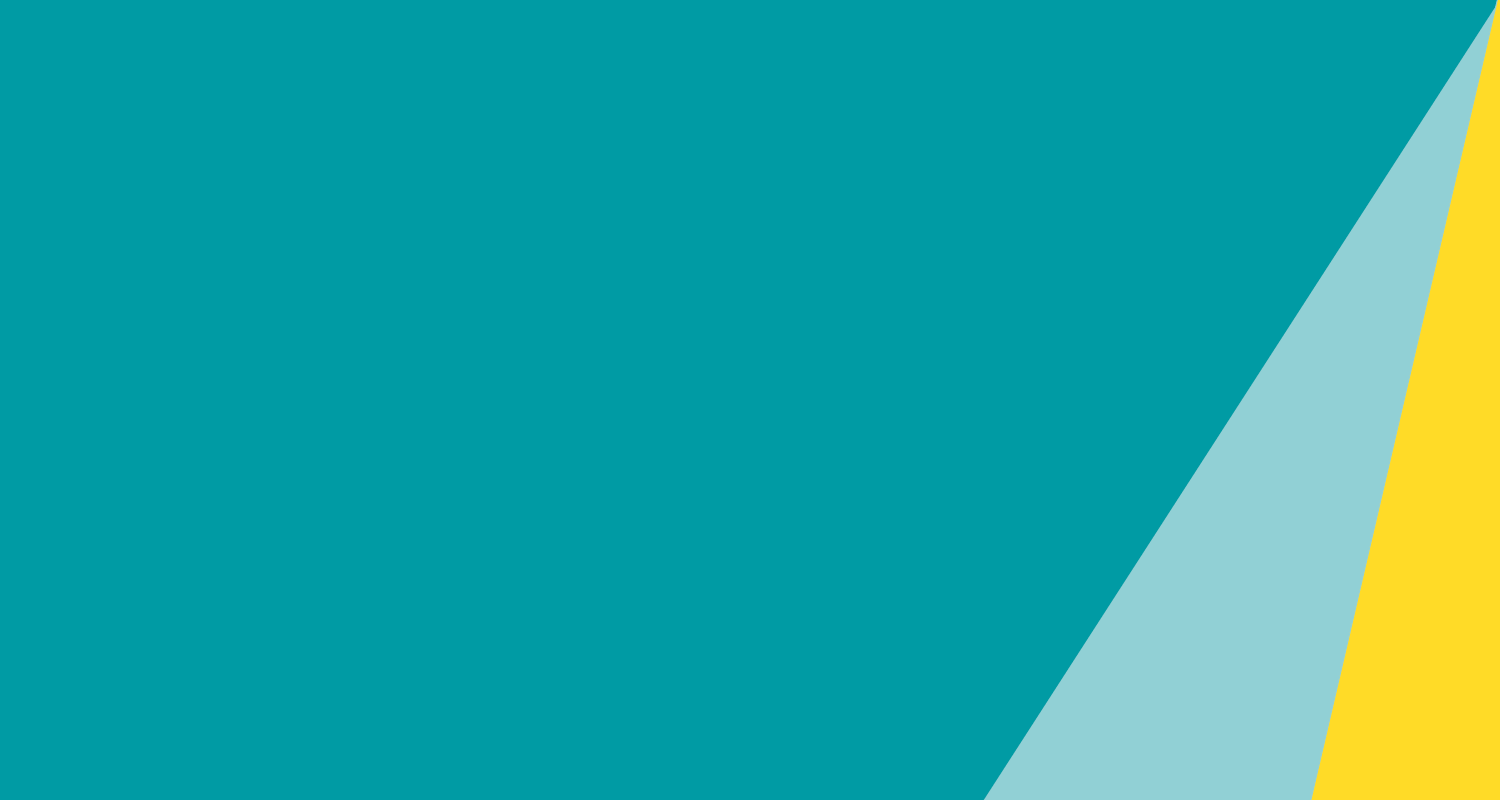 What Has NGSU Done For Us?
We have worked to negotiate improved rights for employees, including…
Best pay awards in the FS Sector (IDS)
Equal pay 
Enhanced maternity & paternity benefits
Flexible working 
Pension scheme
Redeployment and severance terms
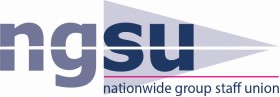 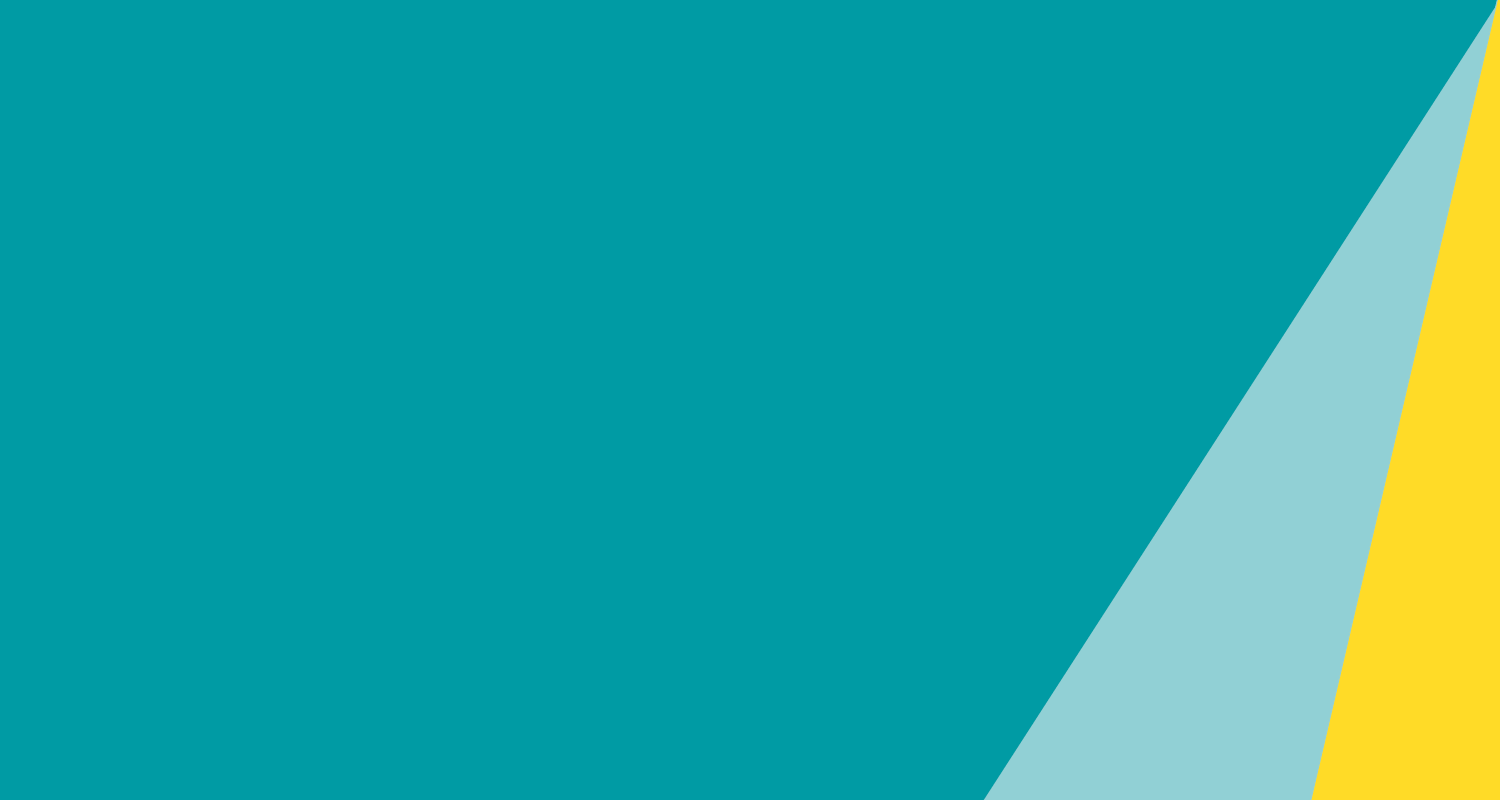 What Has NGSU Done For Us?
Some Practical Examples
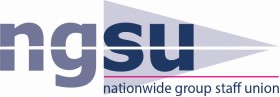 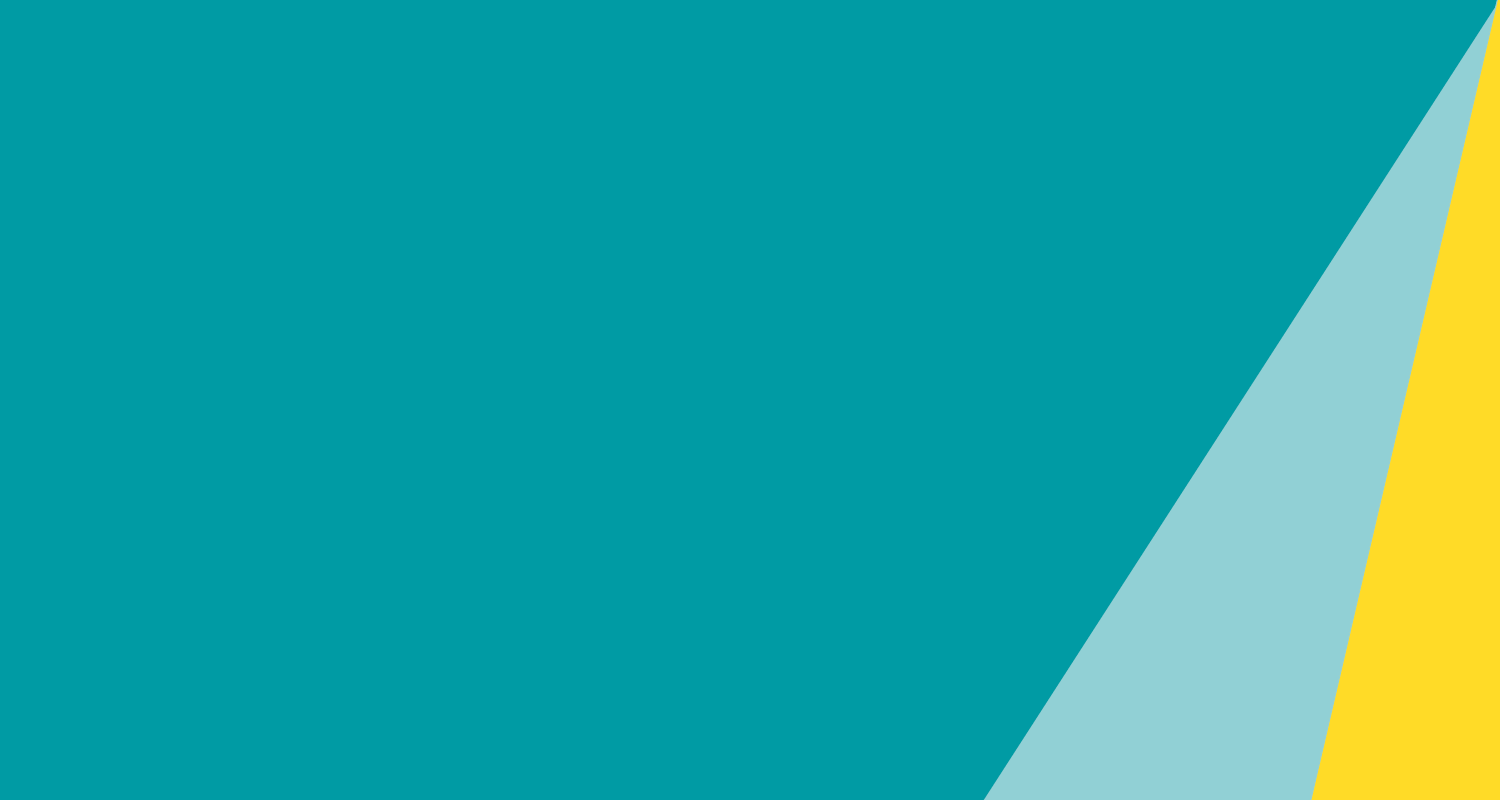 What Has NGSU Done For Us?
Some Practical Examples
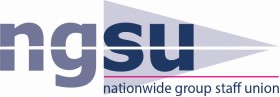 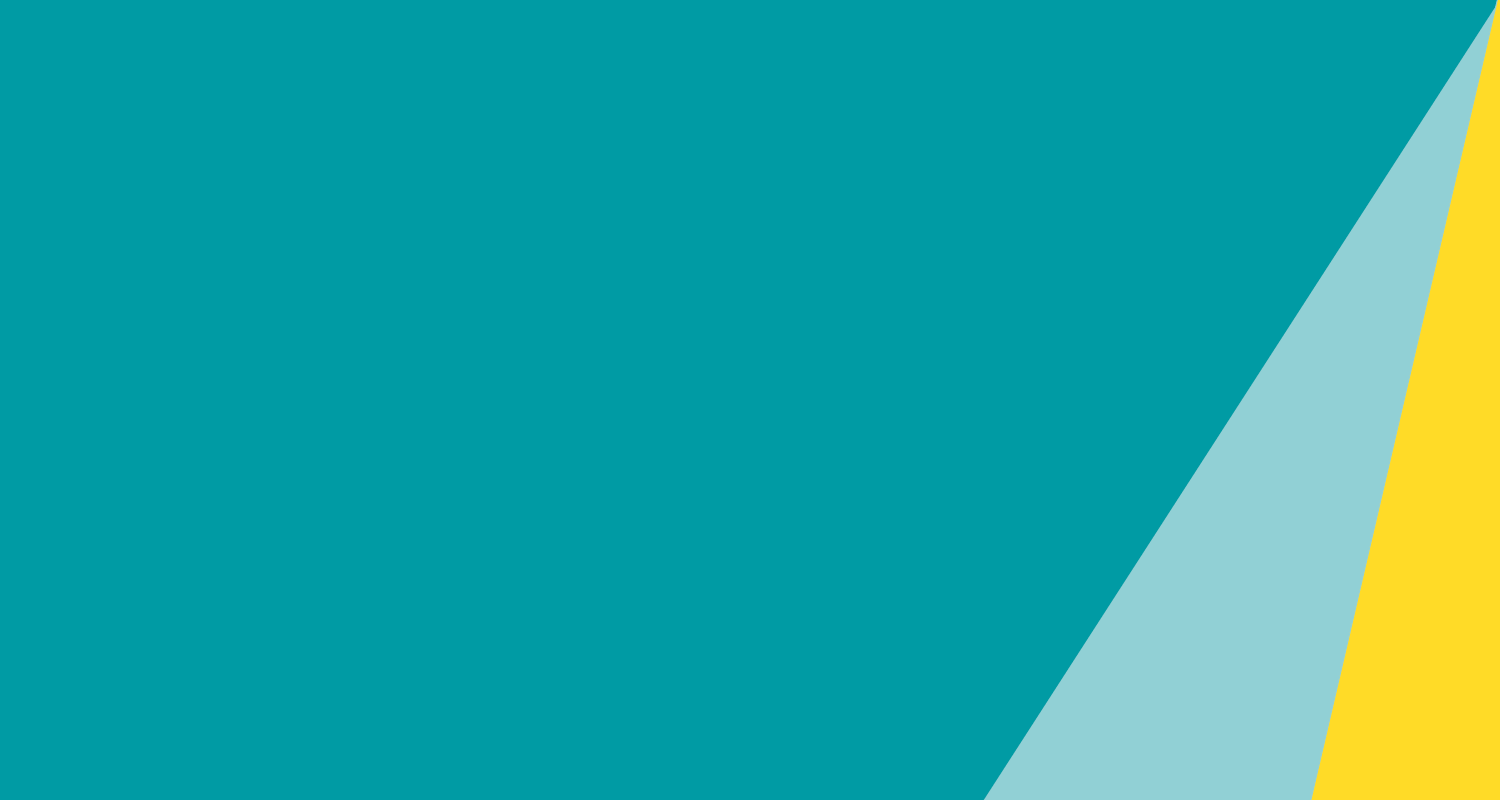 Join Us Today – Together We Are Stronger
Monthly Subscription Fee - from 1st April 2023
Full Time Staff 		             £12.40 p/m
Part Time Staff (16+ hours)                £6.80 p/m
Part Time Staff (-16 hours)                 £5.30 p/m
Maternity & Pensioners		  £2.90p/m
How do we compare? - @ June 2024
Unite = £17.20 F/T p/m  £10.18 P/T p/m
GMB = £14.57 F/T p/m  £8.40 P/T p/m
Unison = up to £22.50* p/m
*Linked to salary – rates shown based on equivalent salaries in NBS.
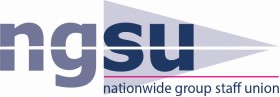 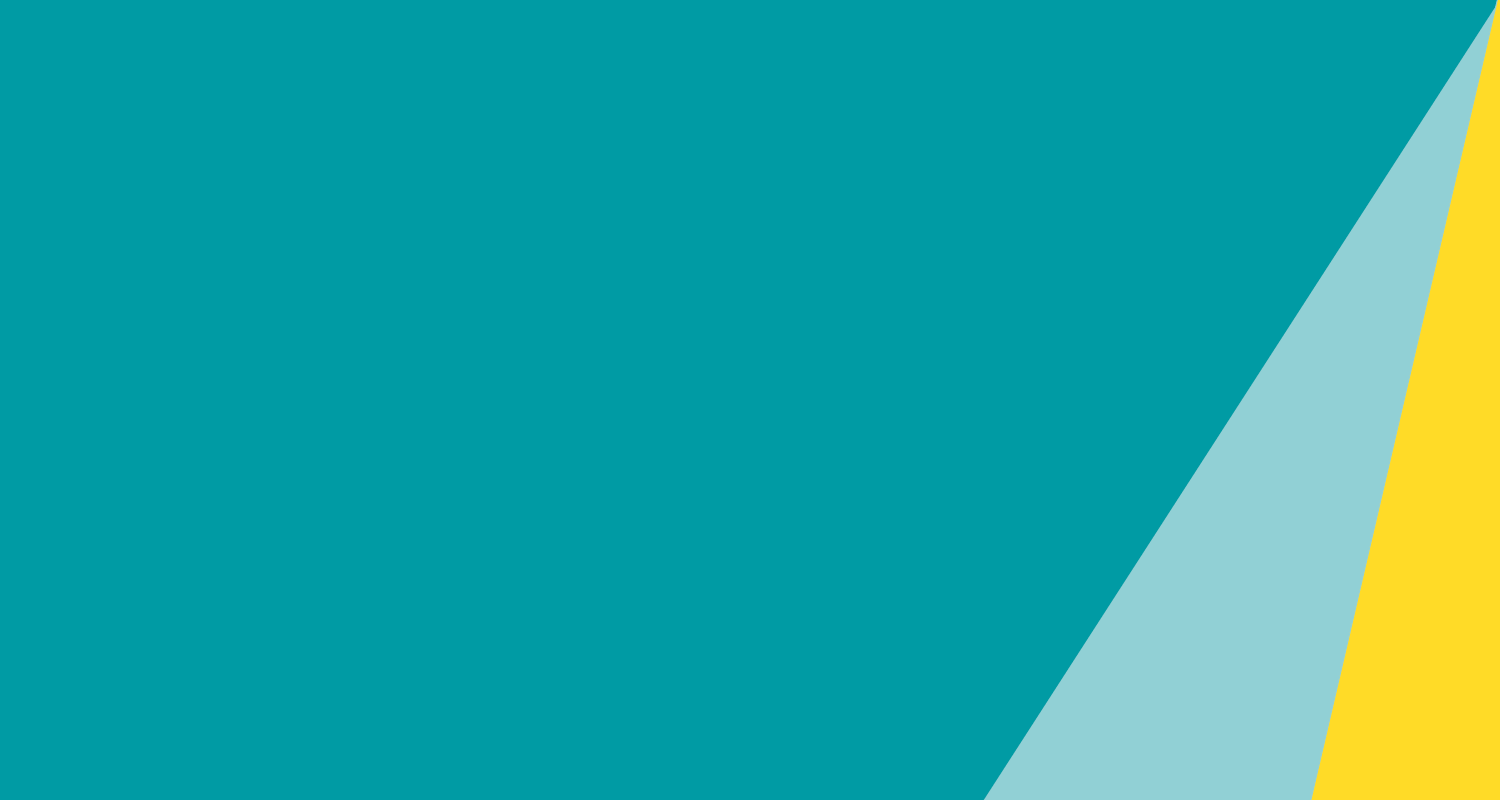 Monthly Subscription Draw
Available To Members Only…
First Prize Of Up To £15,000
Second Prize Of £5,000
Third Prize Of £2,000
Plus Other Prizes ( 3 of £500) 

£1 Per Chance, Maximum 10 Chances
Join The Union, And You Could Win!
Total Winnings in 2024:

£281,979!
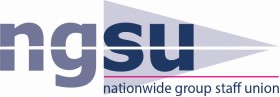 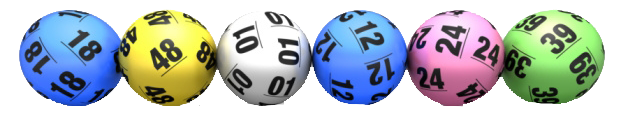 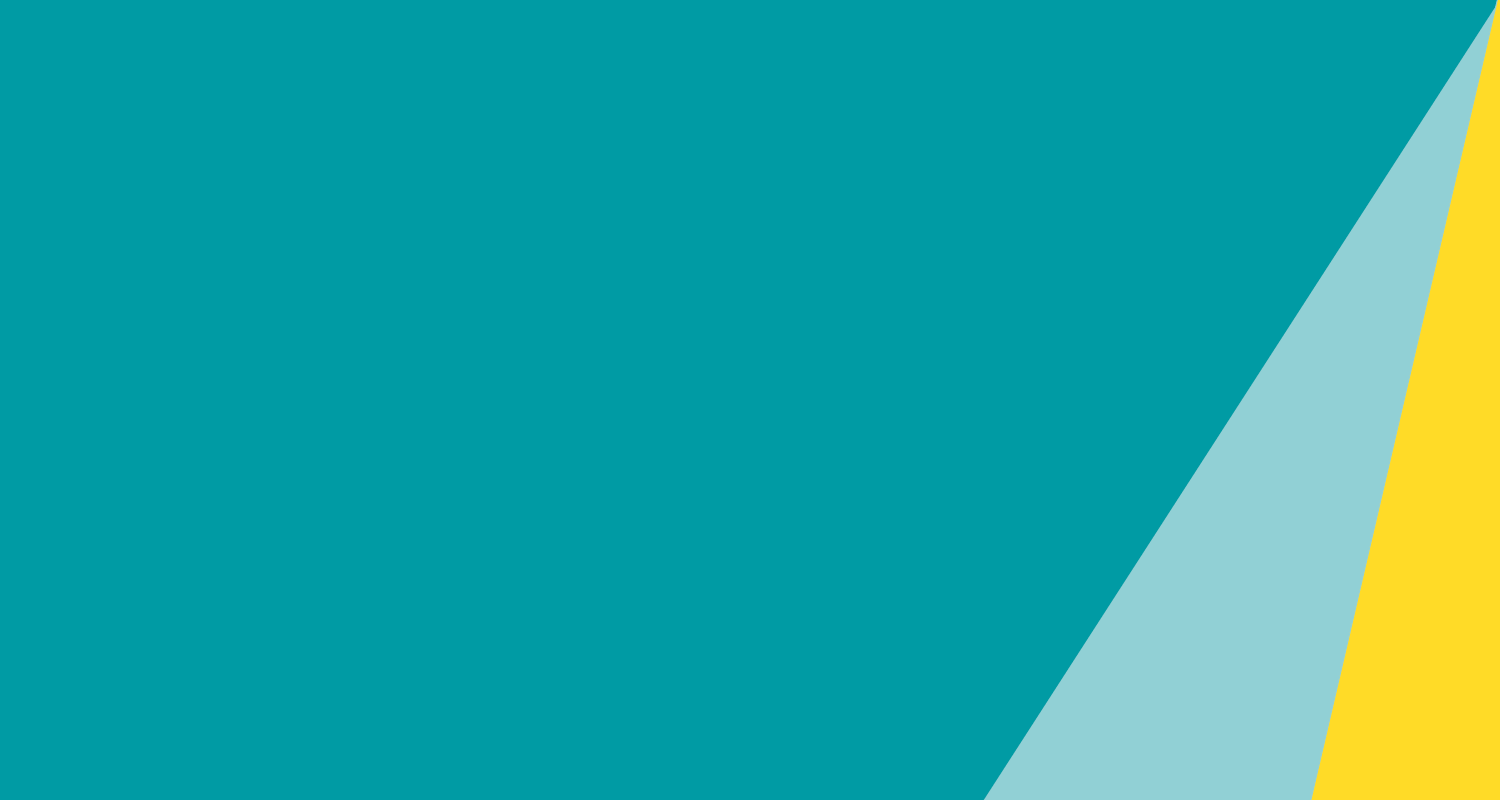 Member Benefits - Discounts
NGSU Extras
NGSU Extras is designed to help you make the most of your membership by providing a great package of savings with some of the best names on the high street and other fantastic offers 
Discounted Cinema Tickets
Discounted Gym Membership
Discounted Theme Park Tickets 
Reductions on Phone Plans
Instant Discounts including Just Eat and Deliveroo 
now available via an App so you always have access!
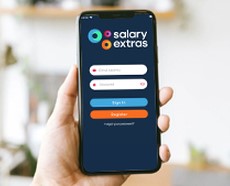 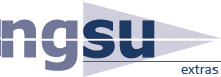 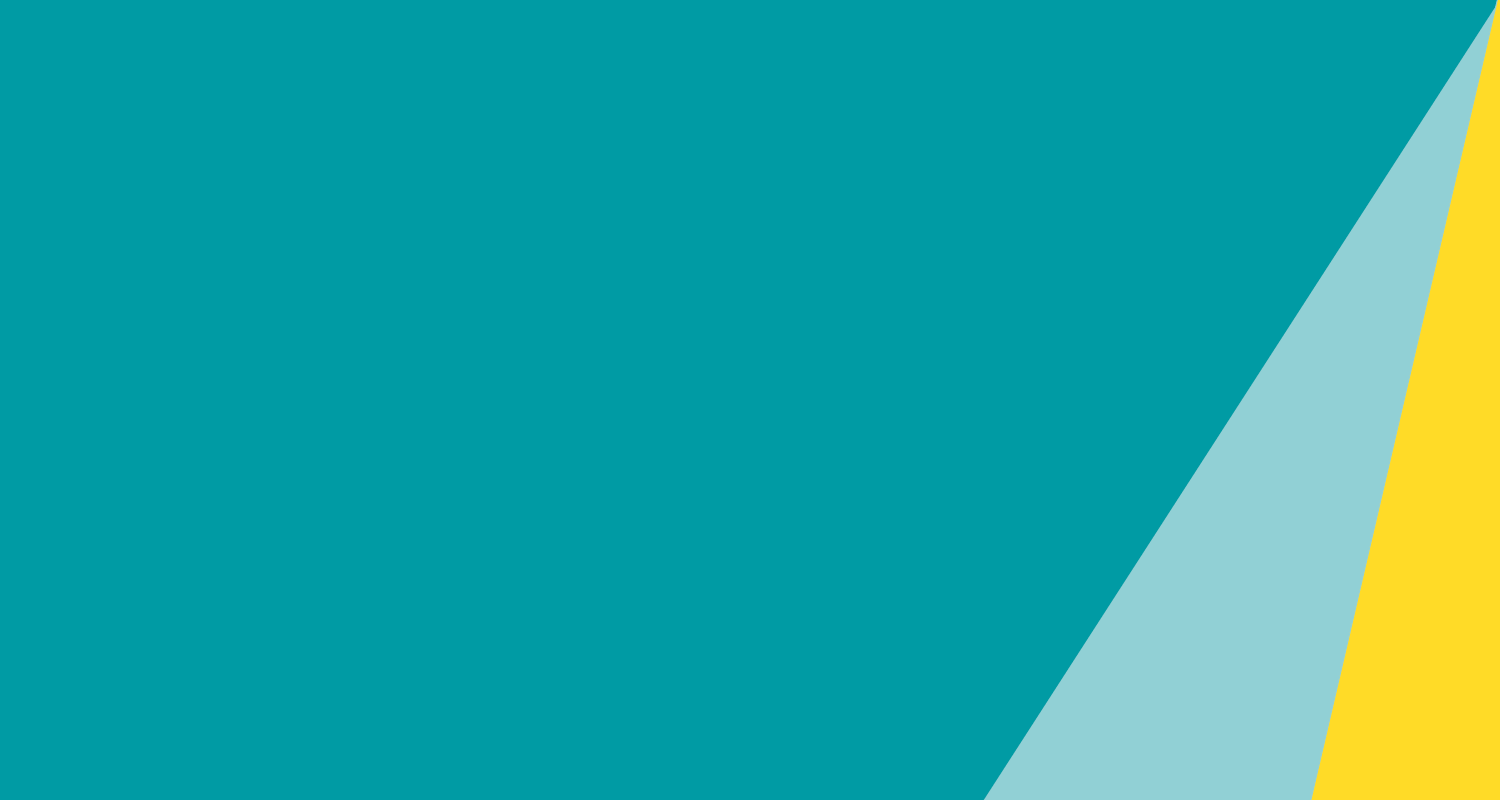 NGSU Extras
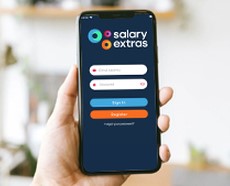 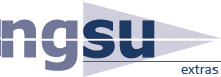 Discounts correct as of  17th January 2025, and are subject to change
Also, you can still use your loyalty cards with the retailers
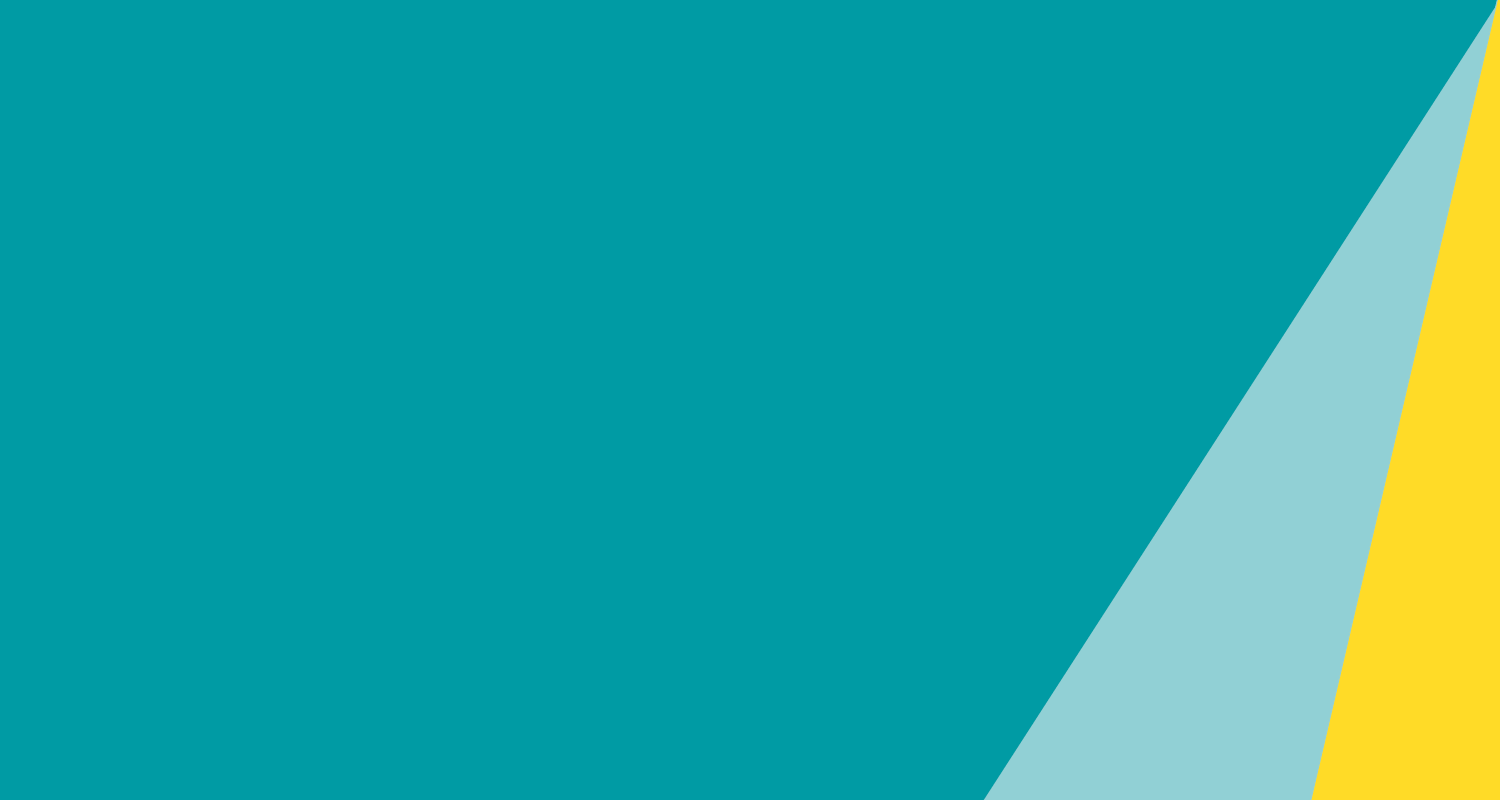 Additional Member Discounts
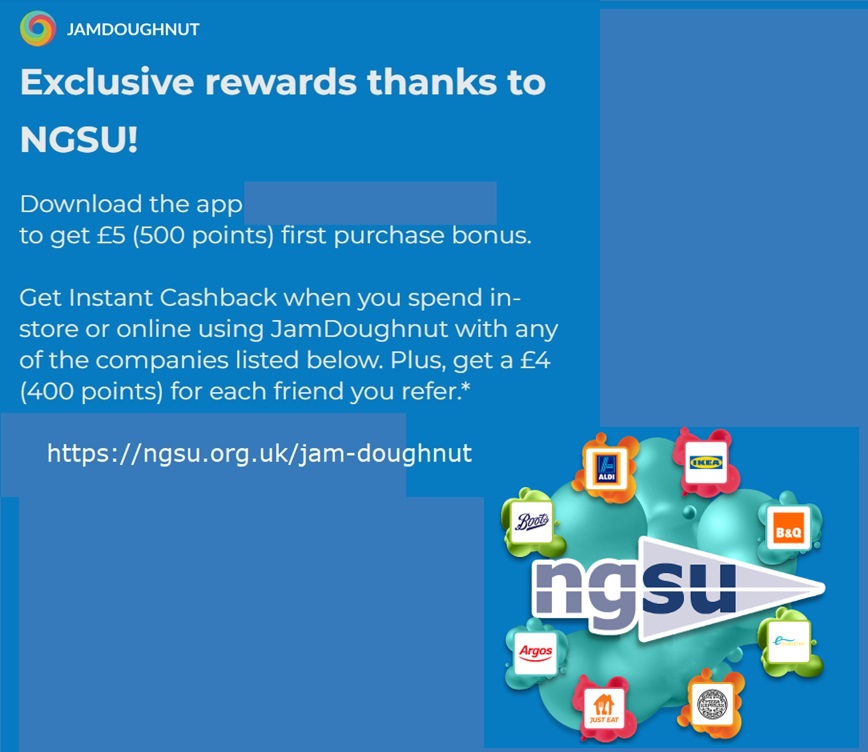 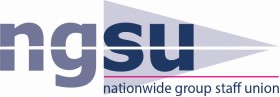 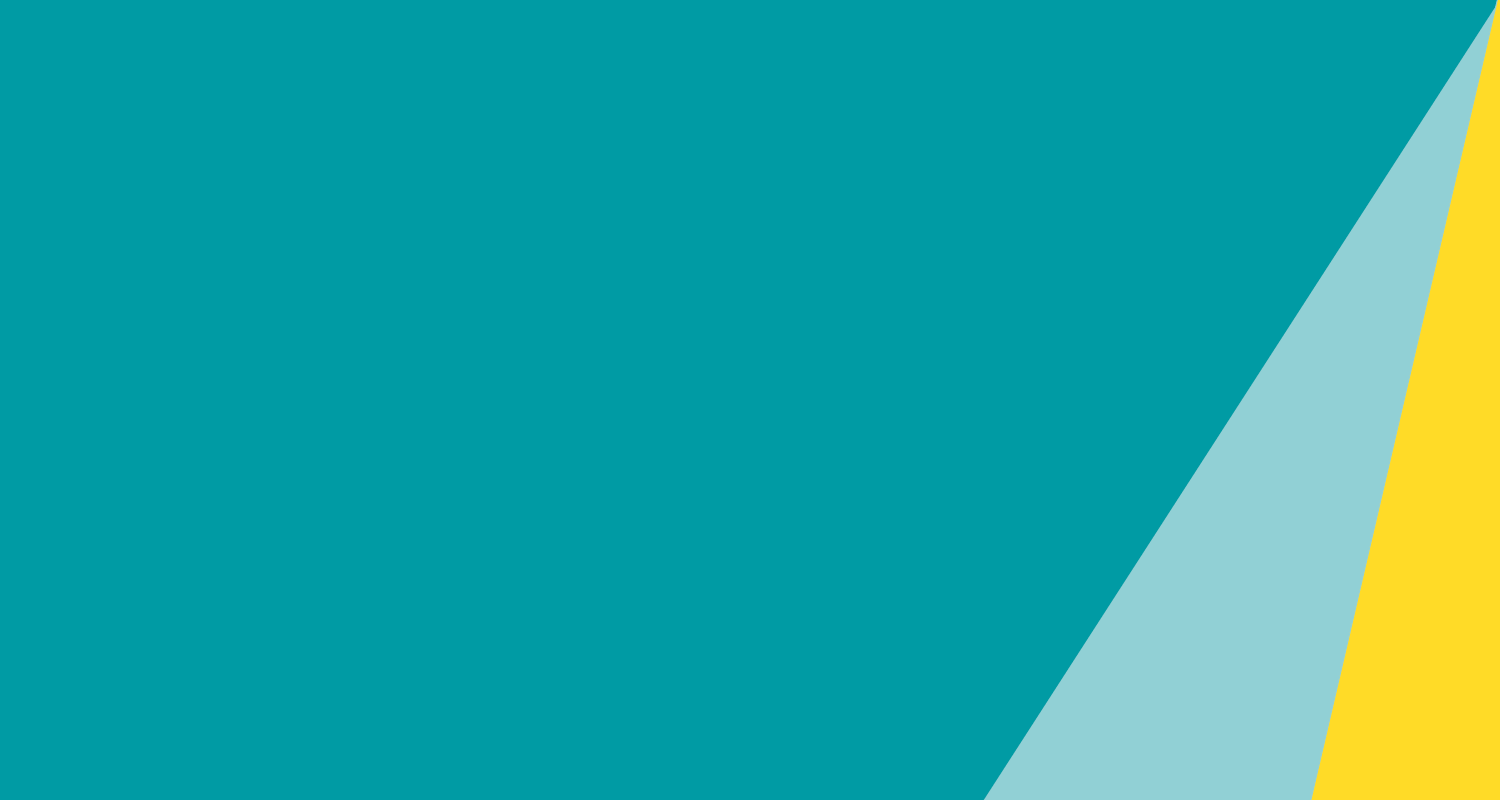 Additional Member Discounts
Hotpoint VIP 
Exclusive to NGSU offer savings of up to 30%. Introducing, the Hotpoint VIP, offering exclusive pricing on Hotpoint, Whirlpool and Indesit products – over 850 different appliances.
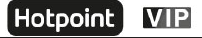 Virgin Experience Days 
We have teamed up with Virgin Experience Days to offer you an exclusive 15% discount on all full priced experiences.
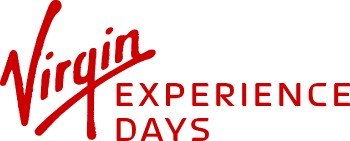 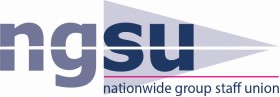 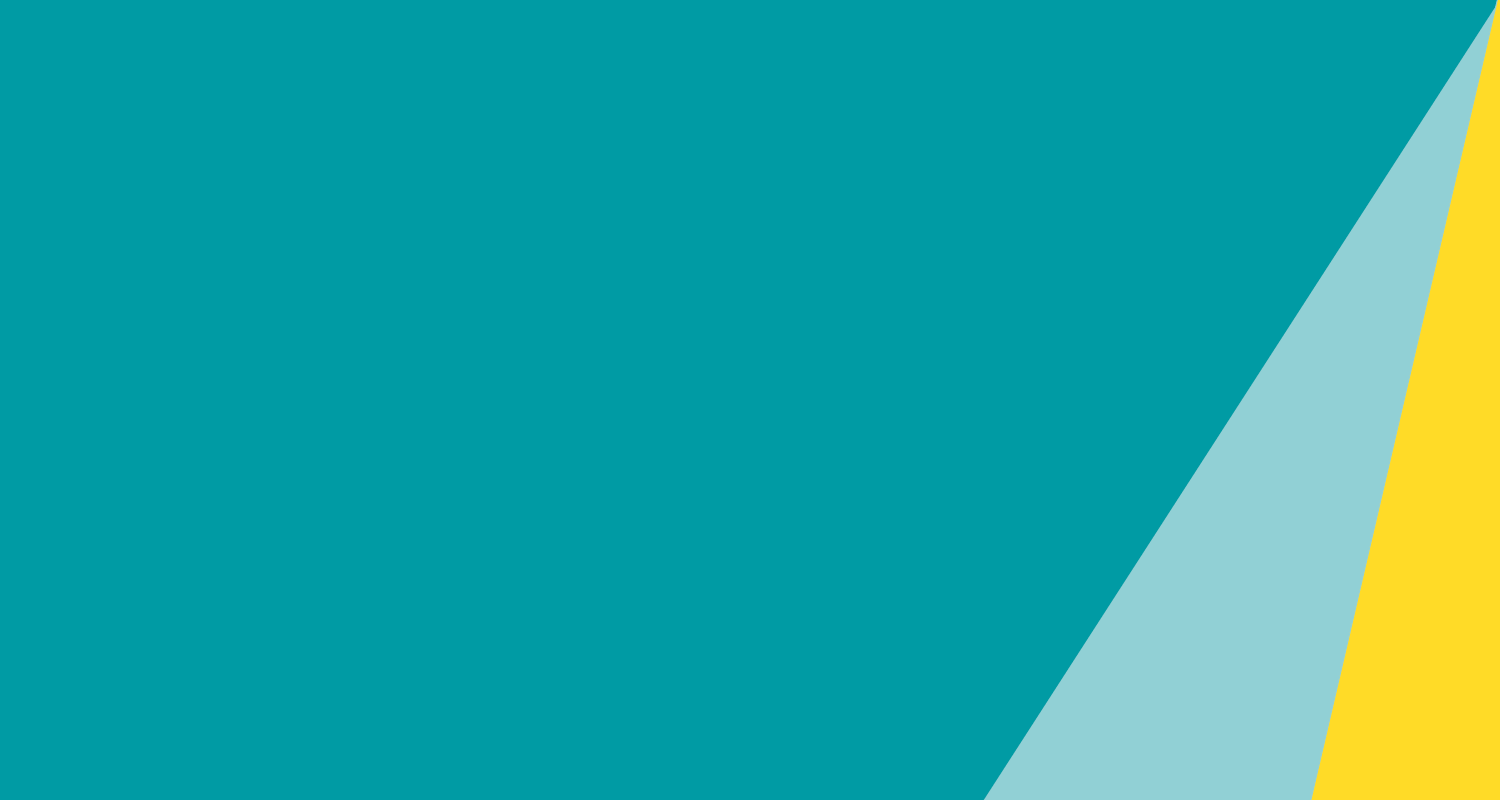 Additional Member Discounts
Insurance Commission Rebate Scheme
IFS Wealth & Pensions (IFSWP) is an entirely independent company able to offer a Premium Comparison Service to NGSU members and their immediate family. This is a non-advised service in which a cost comparison is provided for insurance policies, such as:
Mortgage Protection (Life and/or Critical Illness)
Critical Illness	
Income Protection
Life Assurance
Family Protection

** Receive an exclusive 50% commission rebate for your own policy **
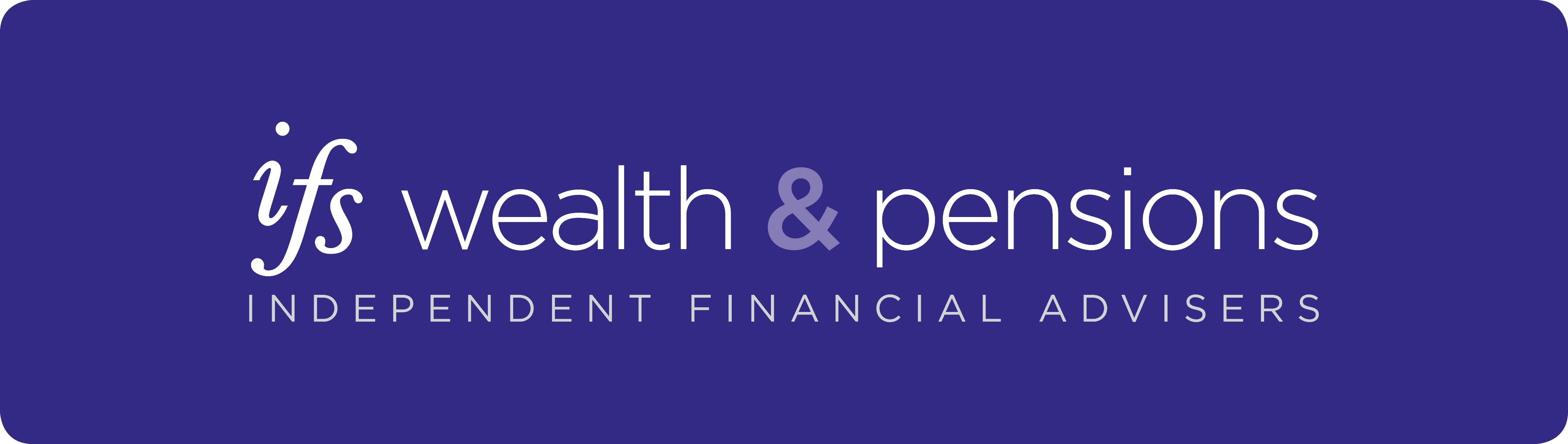 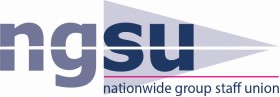 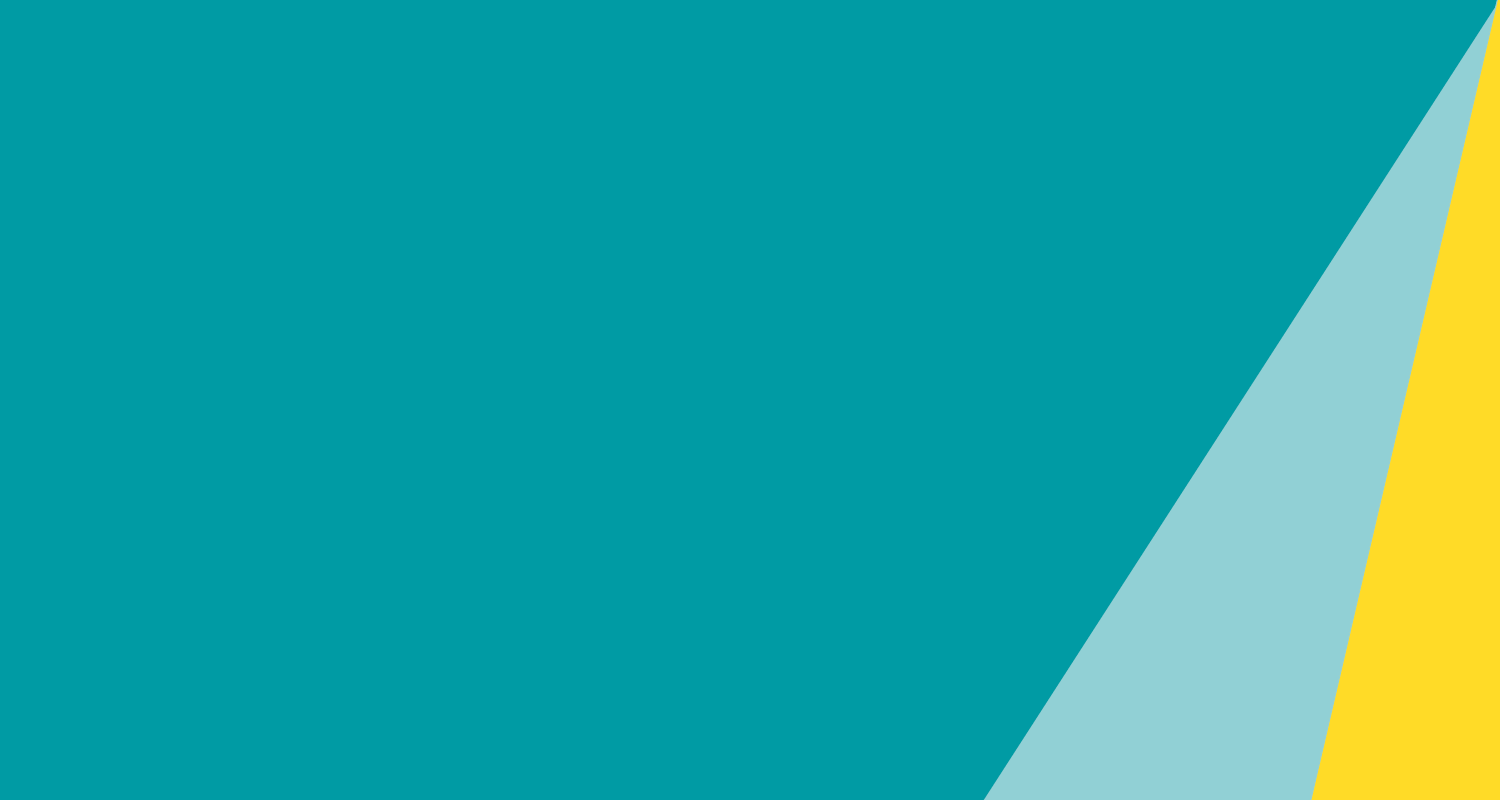 Additional Member Discounts
NGSU Travel Club – Benchmark Travel 
The NGSU Travel Club provides fantastic travel deals and will try to beat ANY OTHER travel agent & website. Also, available for your family

Extra Discount for Members
Summer Breaks 
Winter Breaks
Cruises 
Wedding & Stag/Hen events
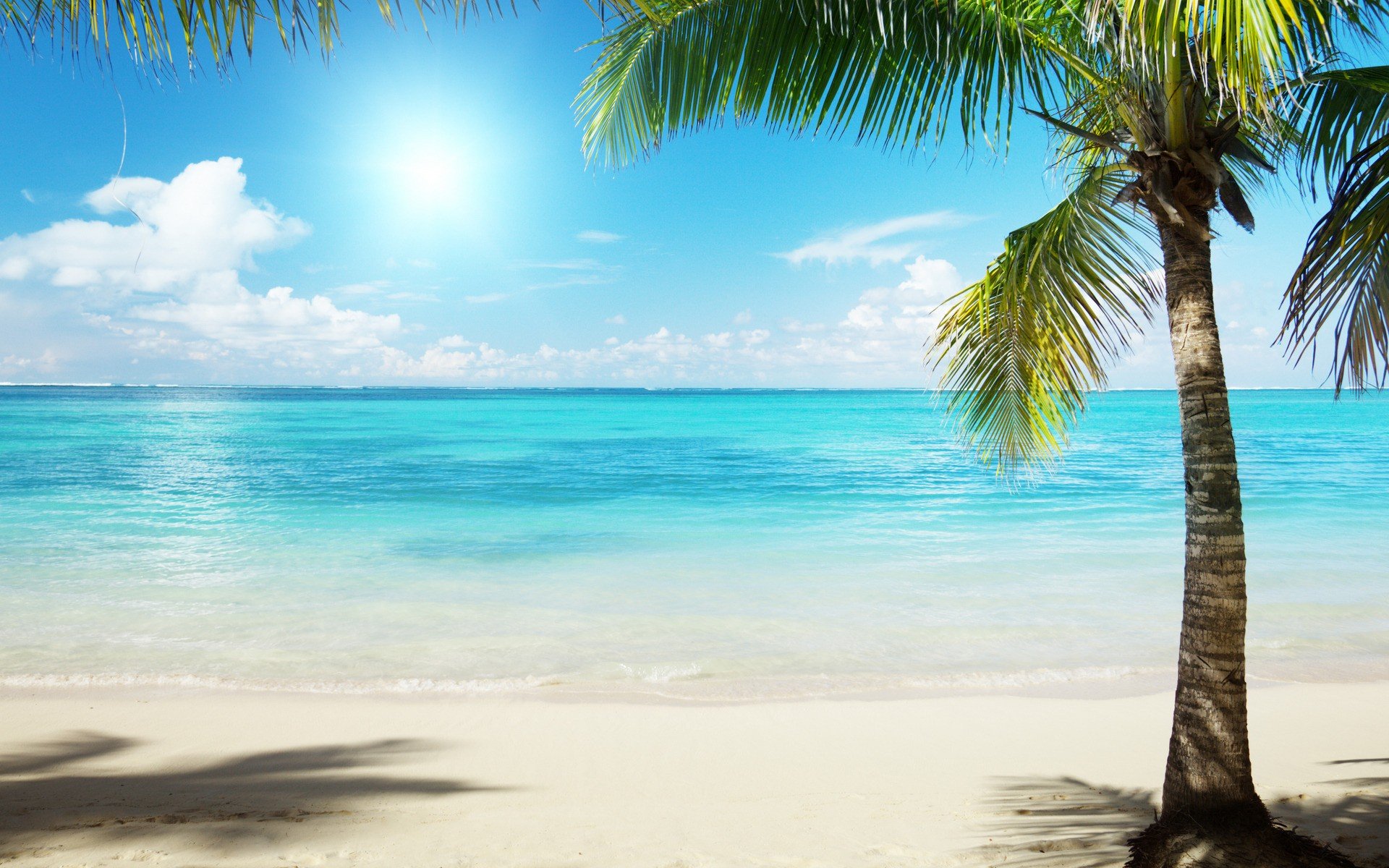 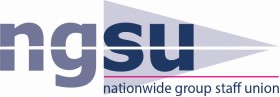 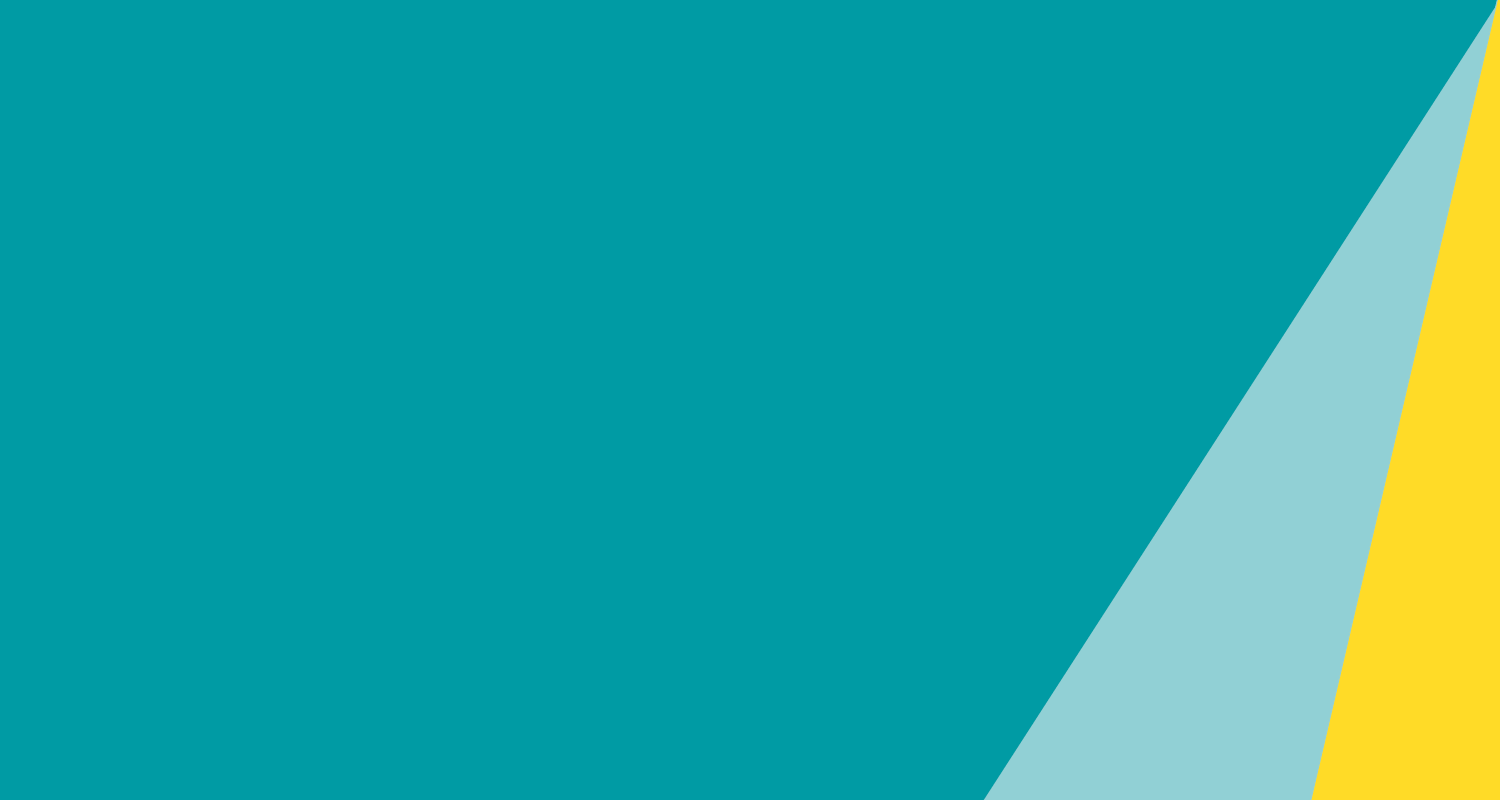 Additional Member Discounts
Holiday Extras  

Save up to 10% off travel essentials 
Airport Hotel & Parking 
Airport Lounges
Car Hire
Airport Fast Track
Port Parking & Hotels
Travel Insurance
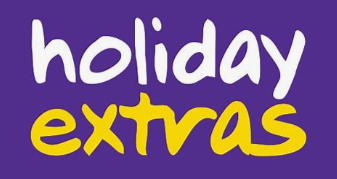 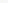 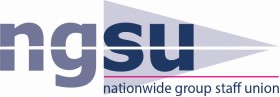 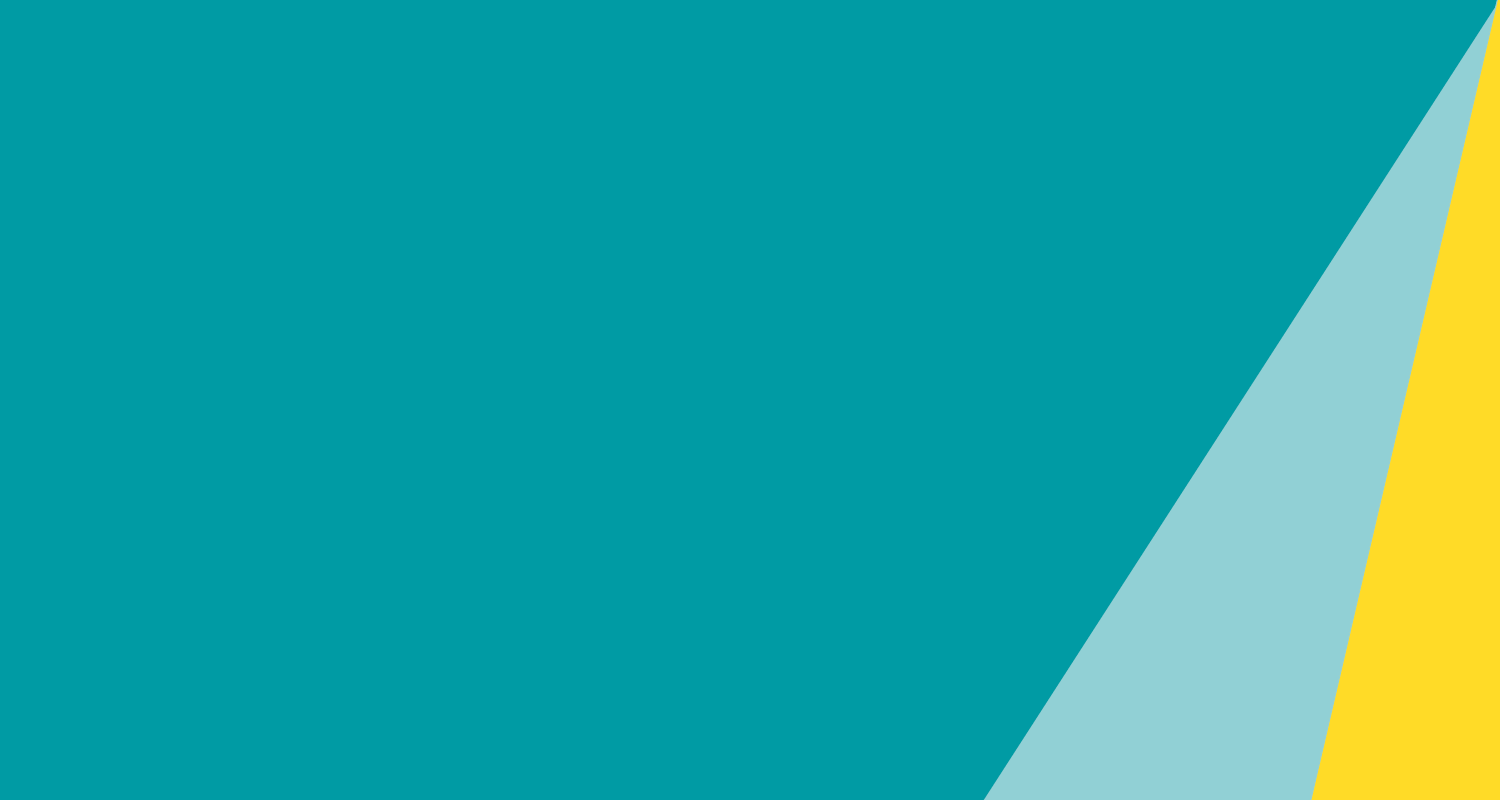 The Advantage Health Cash Plan
A health cash plan allows you to claim money back, up to set limits, towards the cost of your essential healthcare, as well as providing access to valuable health and wellbeing services.
Dental – money back for check ups, treatments, clean and polish, braces, dentures and more
Doctorline – 24/7 telephone access to a prescribing UK GP, from anywhere in the world
Kids cover – Children are covered on key benefits at no extra cost
Optical – claim for prescription glasses & sunglasses, contact lenses, eye tests & more
Therapy treatments – Cashback for physiotherapy, acupuncture, chiropractic & homeopathy
24 Hour Advice & Info Line – 24/7 telephone access to a counsellor and legal, debt and medical advice
From just £6.52** a month, there are 5 different levels of plan
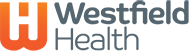 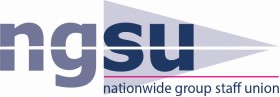 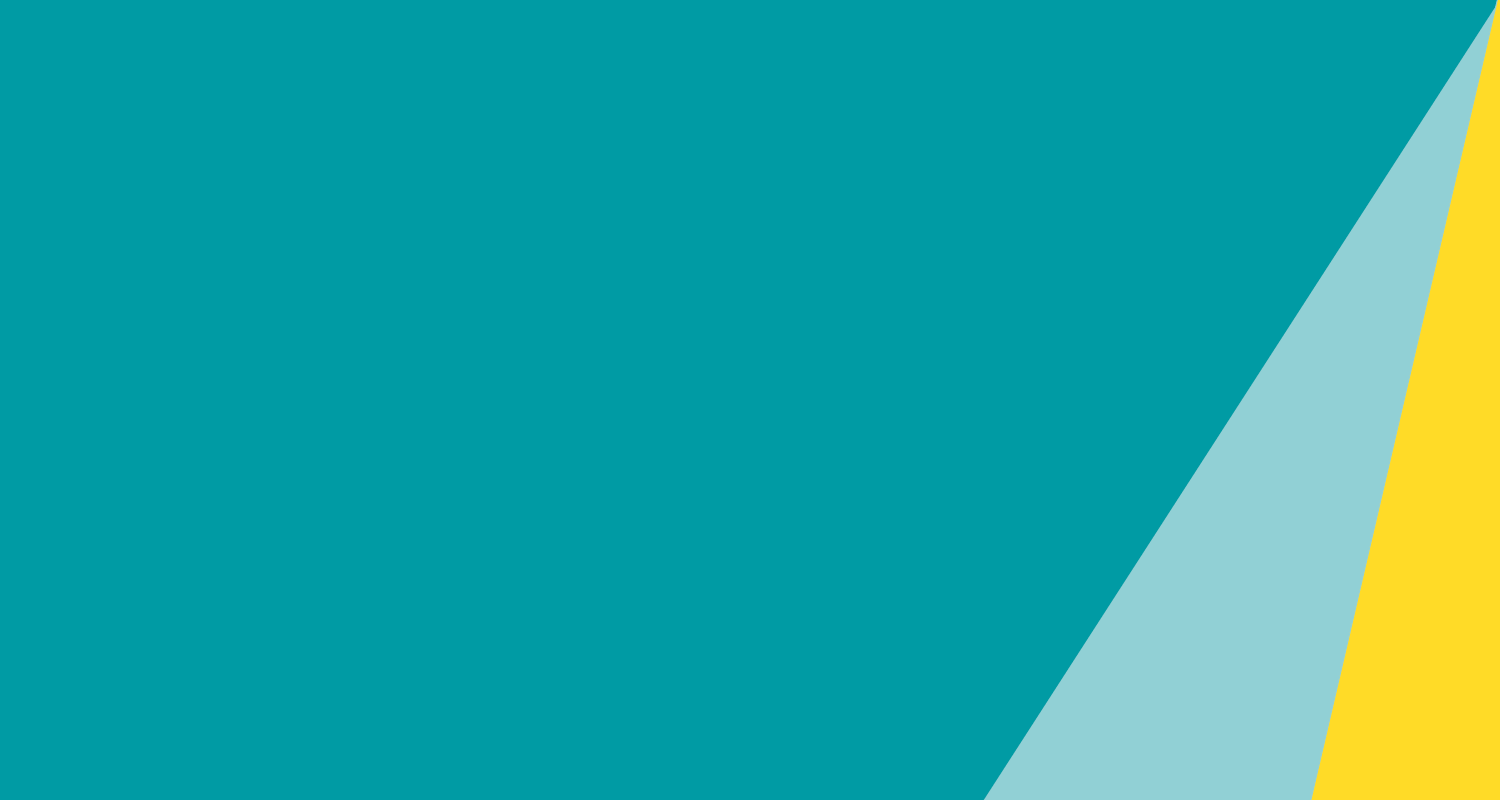 Additional Member Discounts
Many more discounts available…
We have exclusive discounts with many other companies including…


O2 - 25% Off O2 Refresh  20% discount for family members

Slater & Gordon Solicitors 
Free Legal Helpline (available for family too) 
Discounted Legal Documents (including wills)
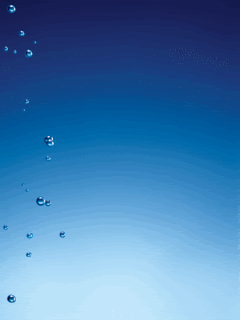 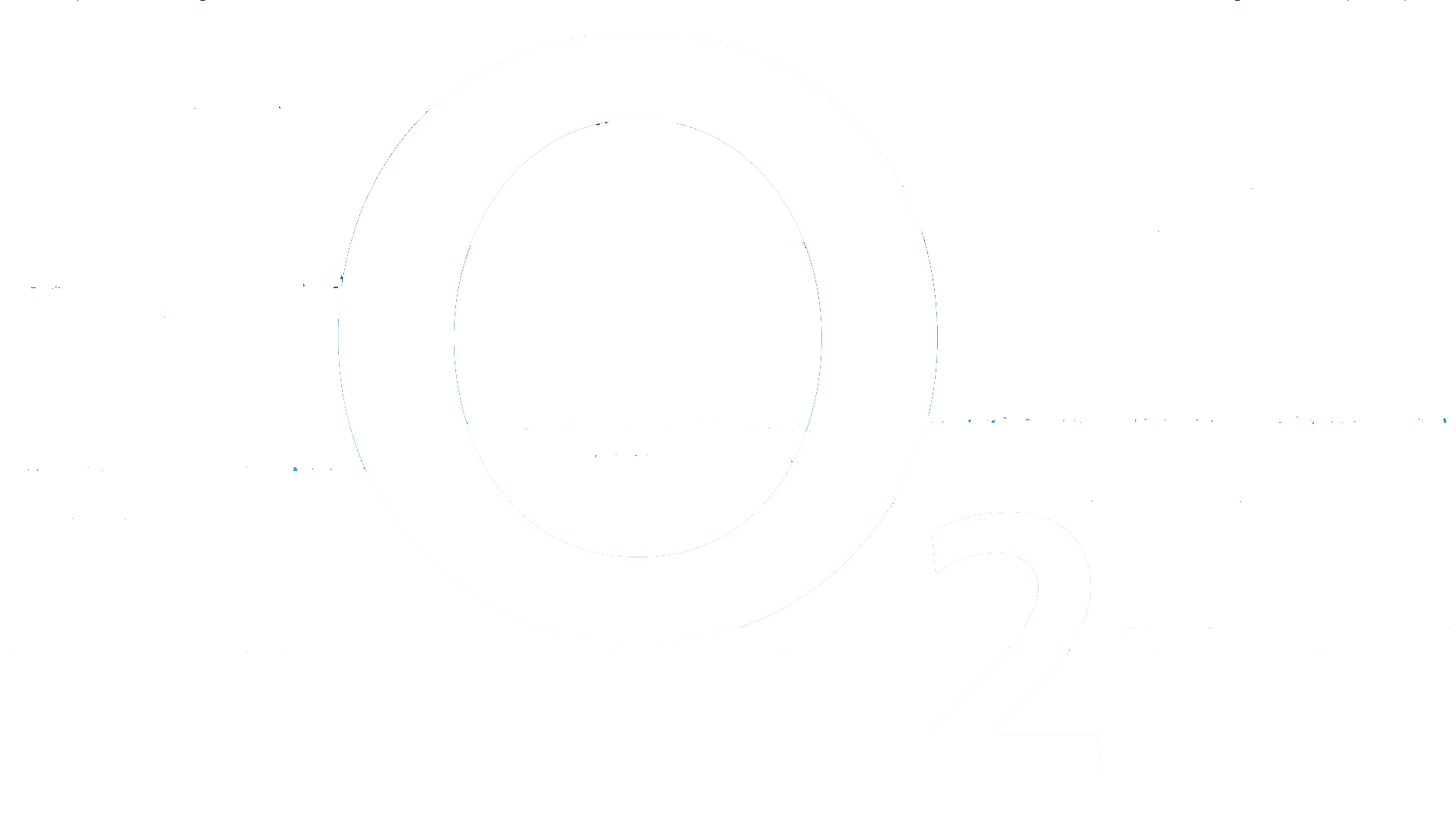 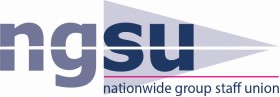 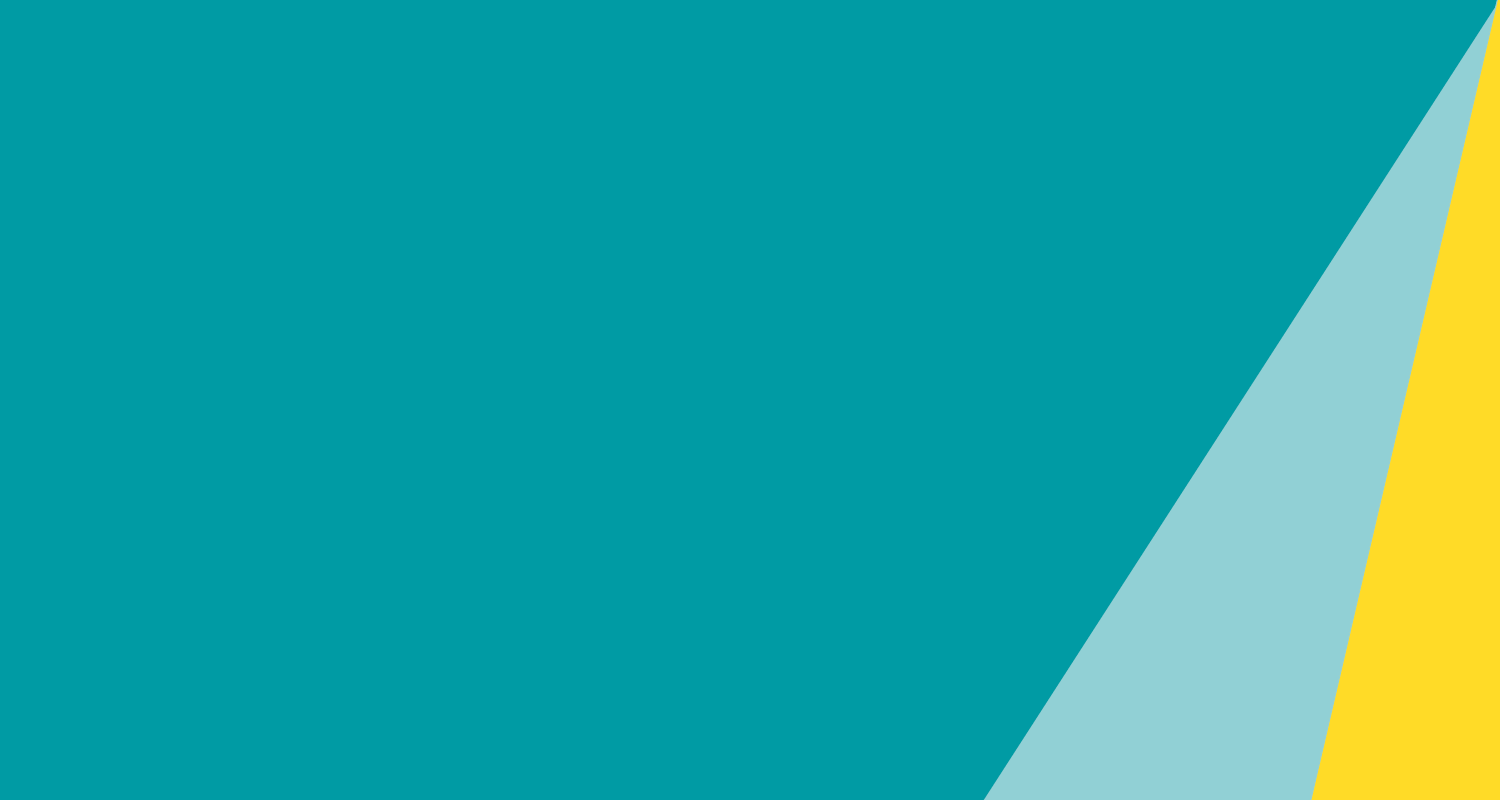 Find Out More
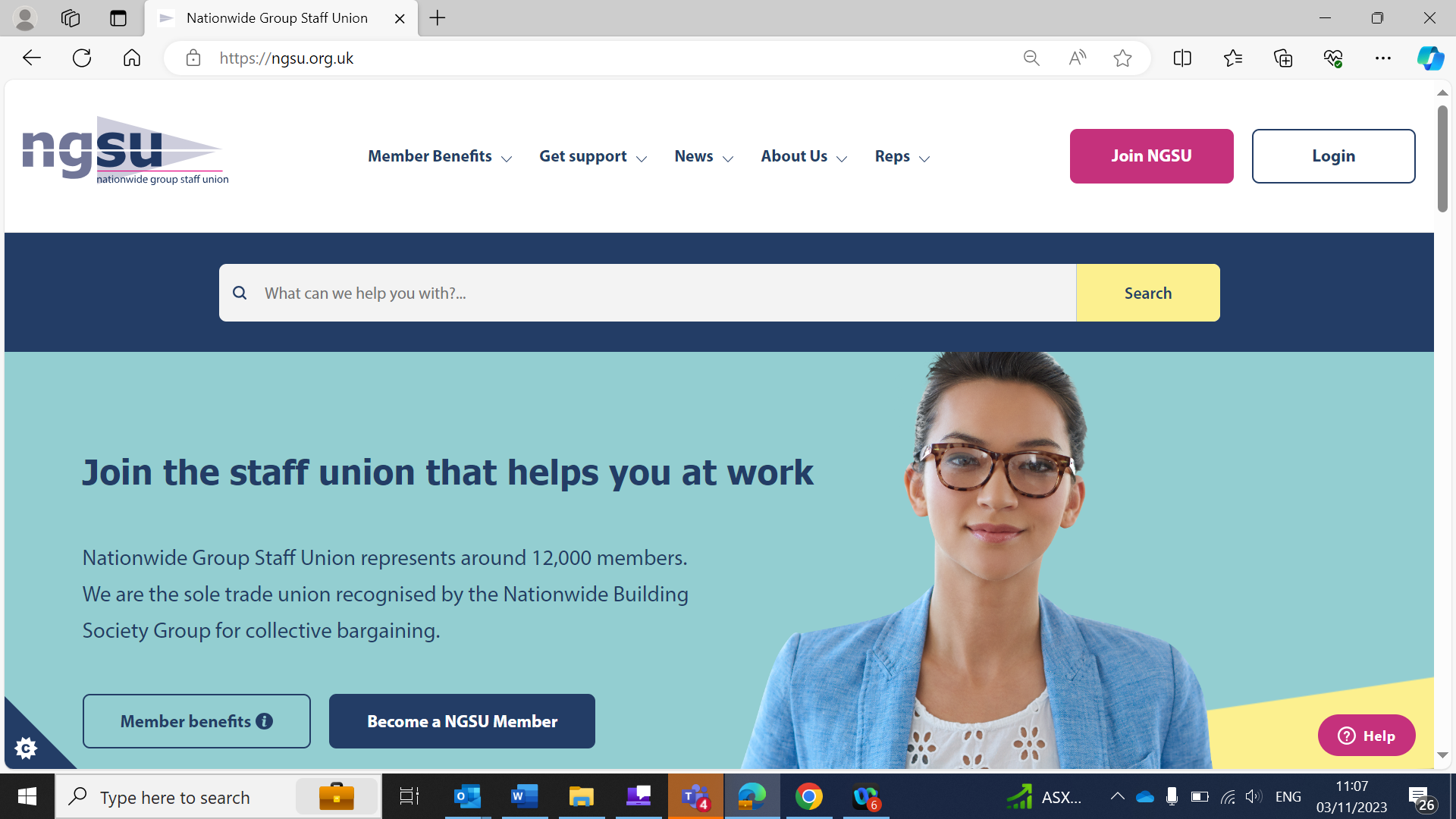 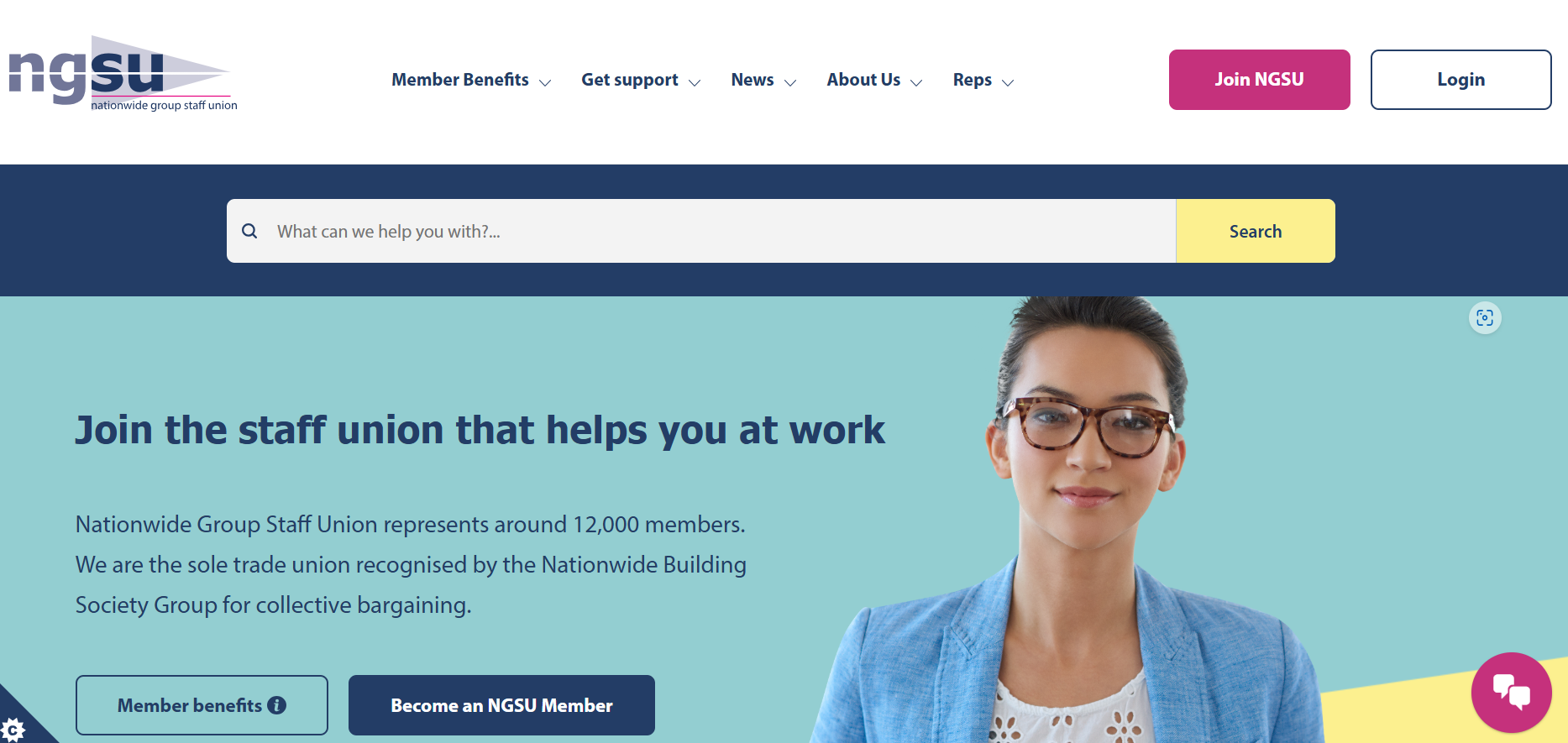 Our Facebook Page:
Facebook - NationwideGroupStaffUnion
	



	Our Website:
	https://ngsu.org.uk/
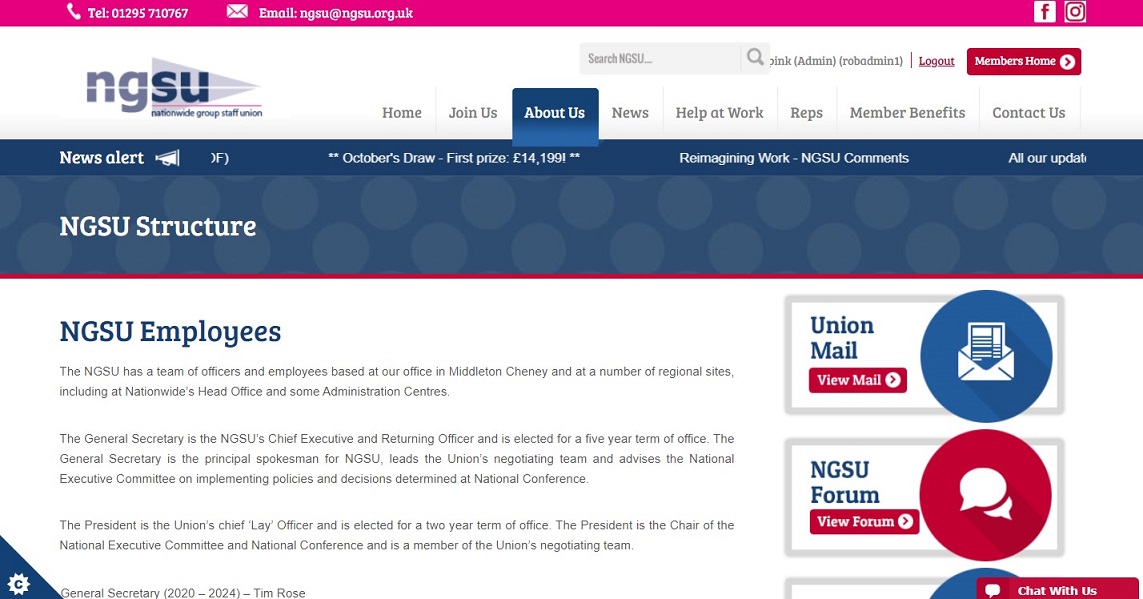 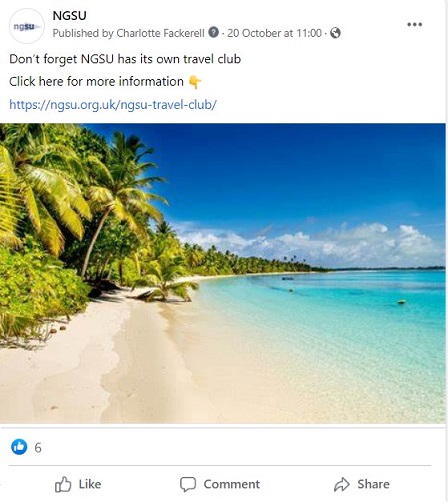 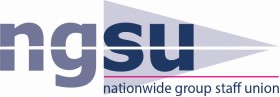 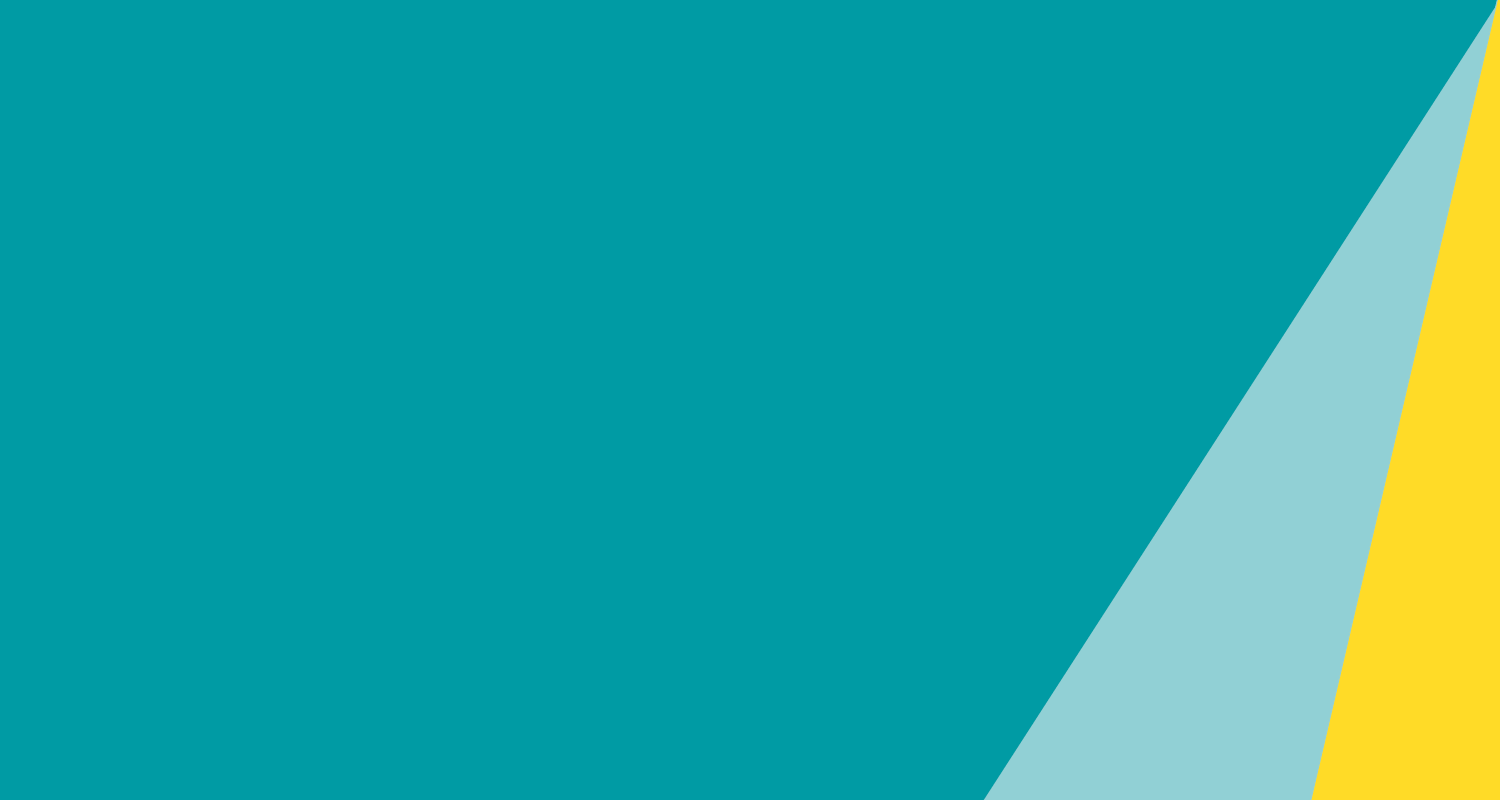 In Summary
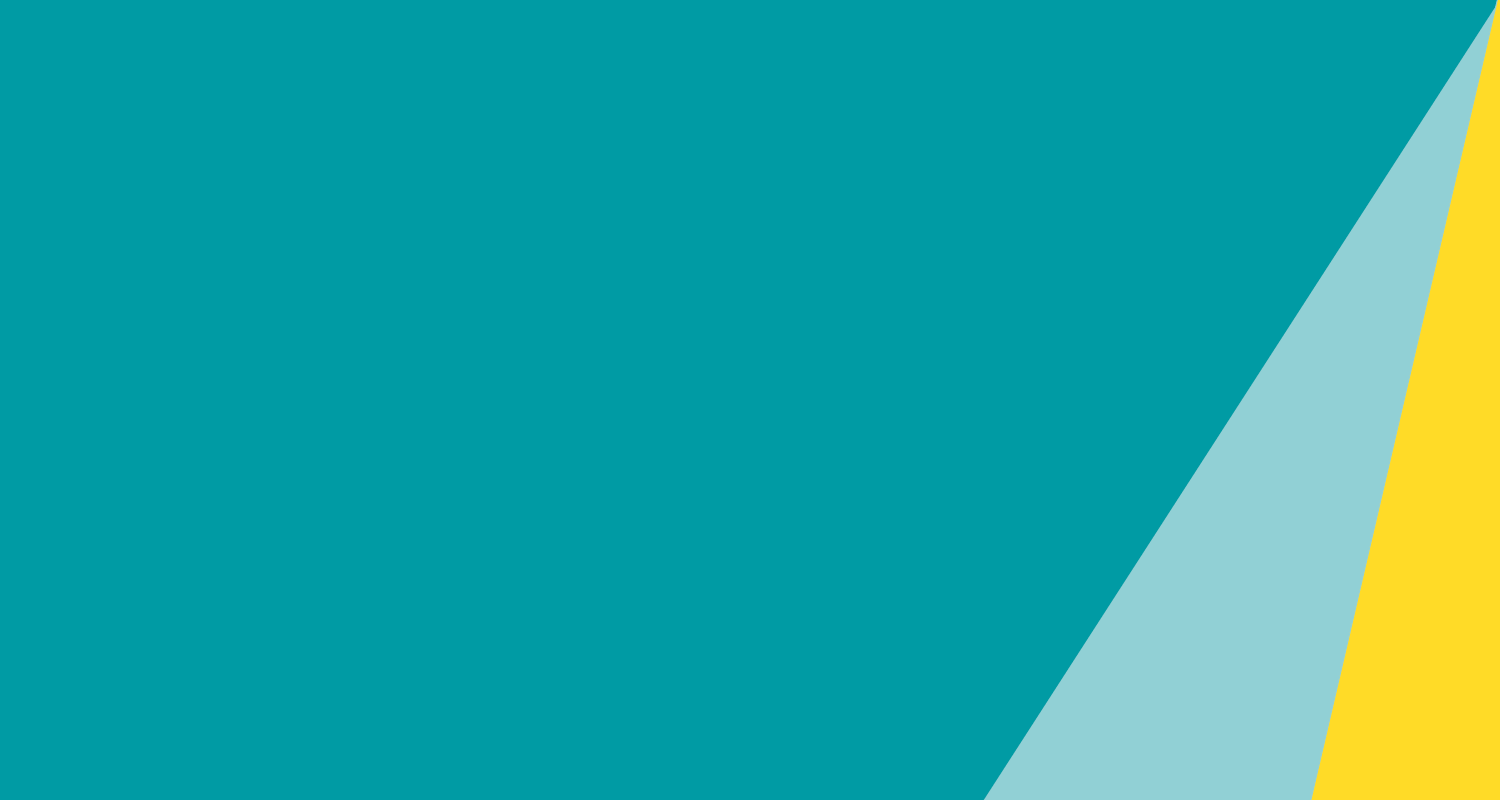 Don’t wait until you need advice or help – join today to get the full benefit of Union membership right away!
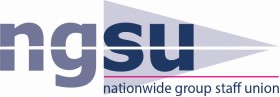